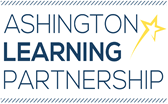 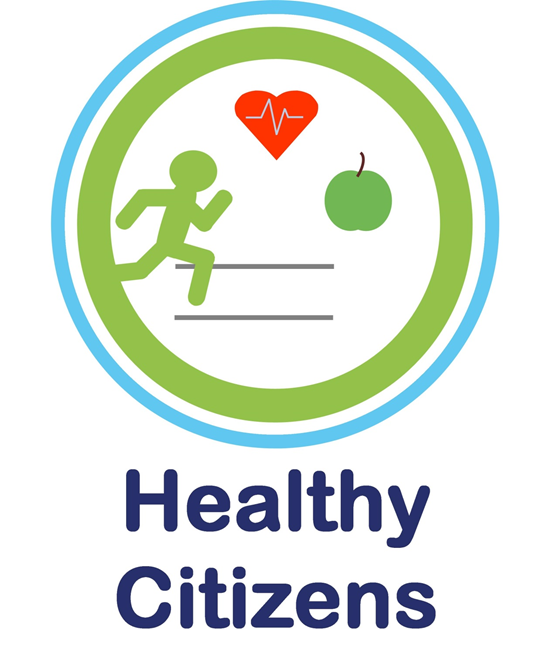 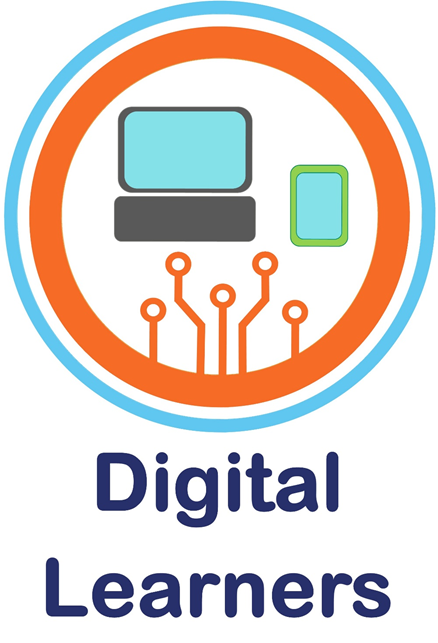 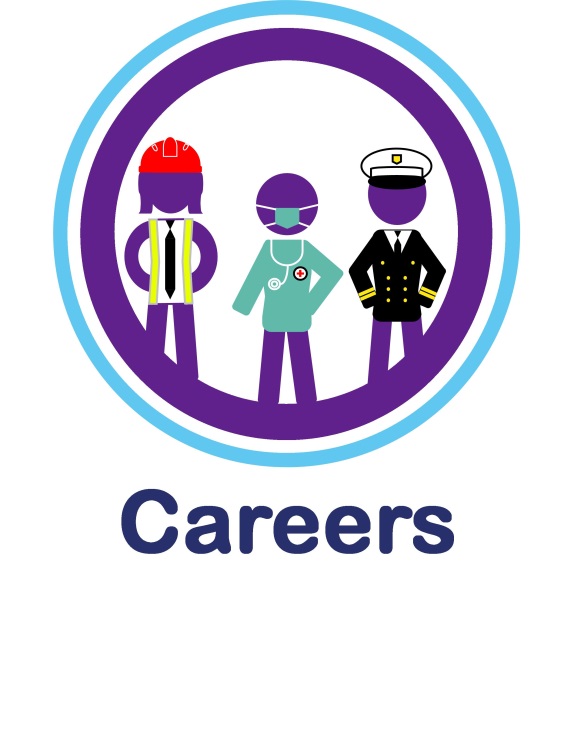 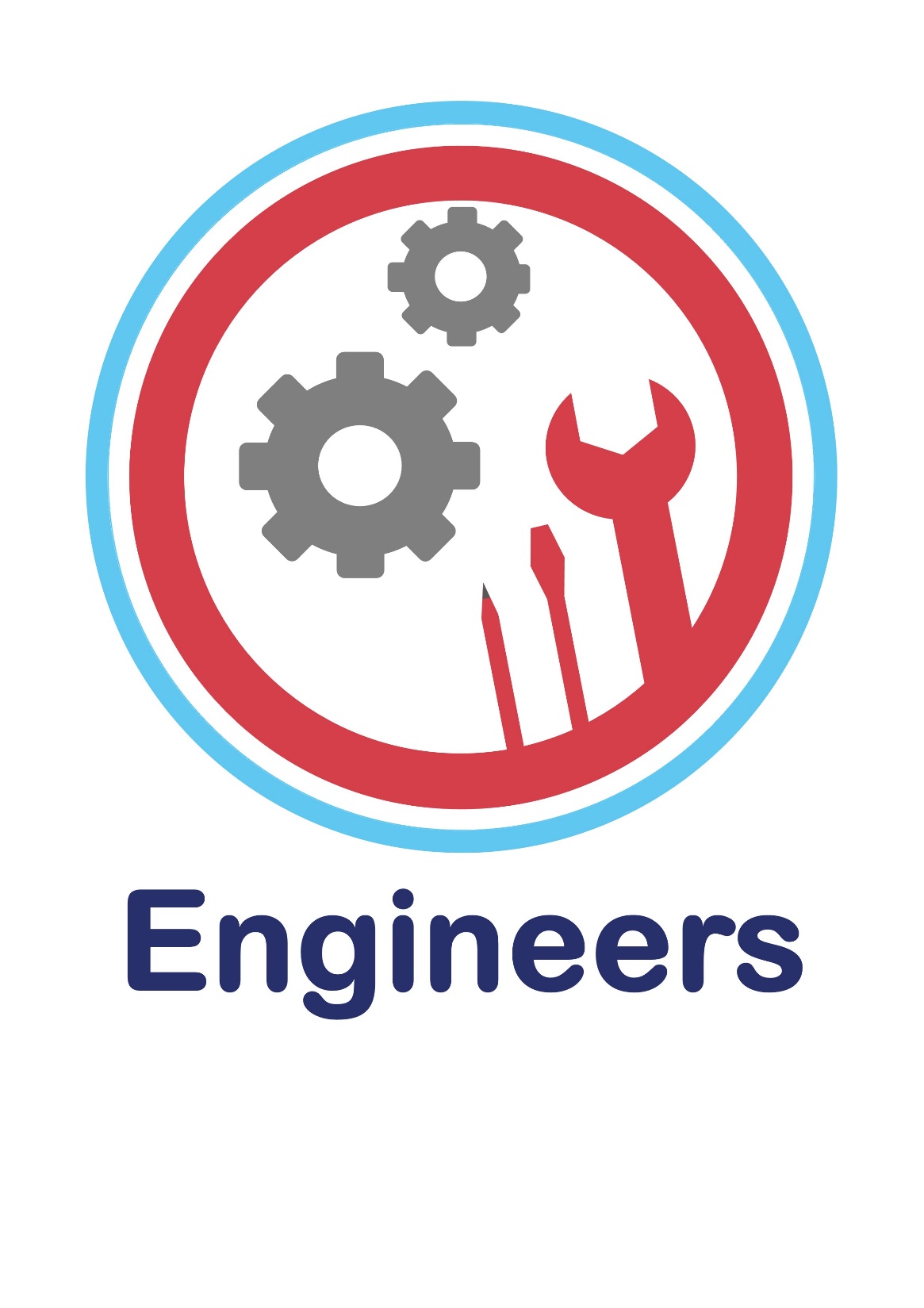 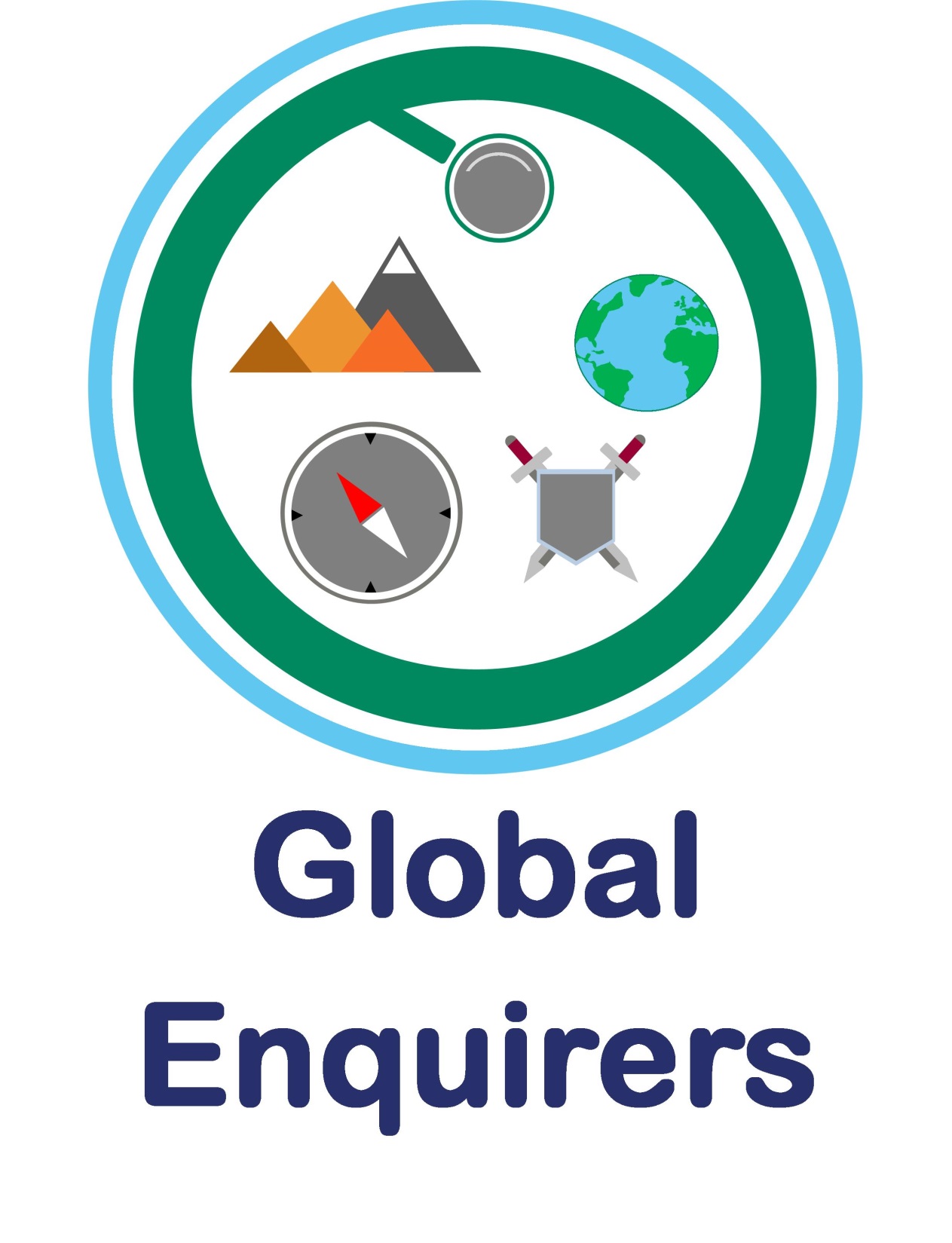 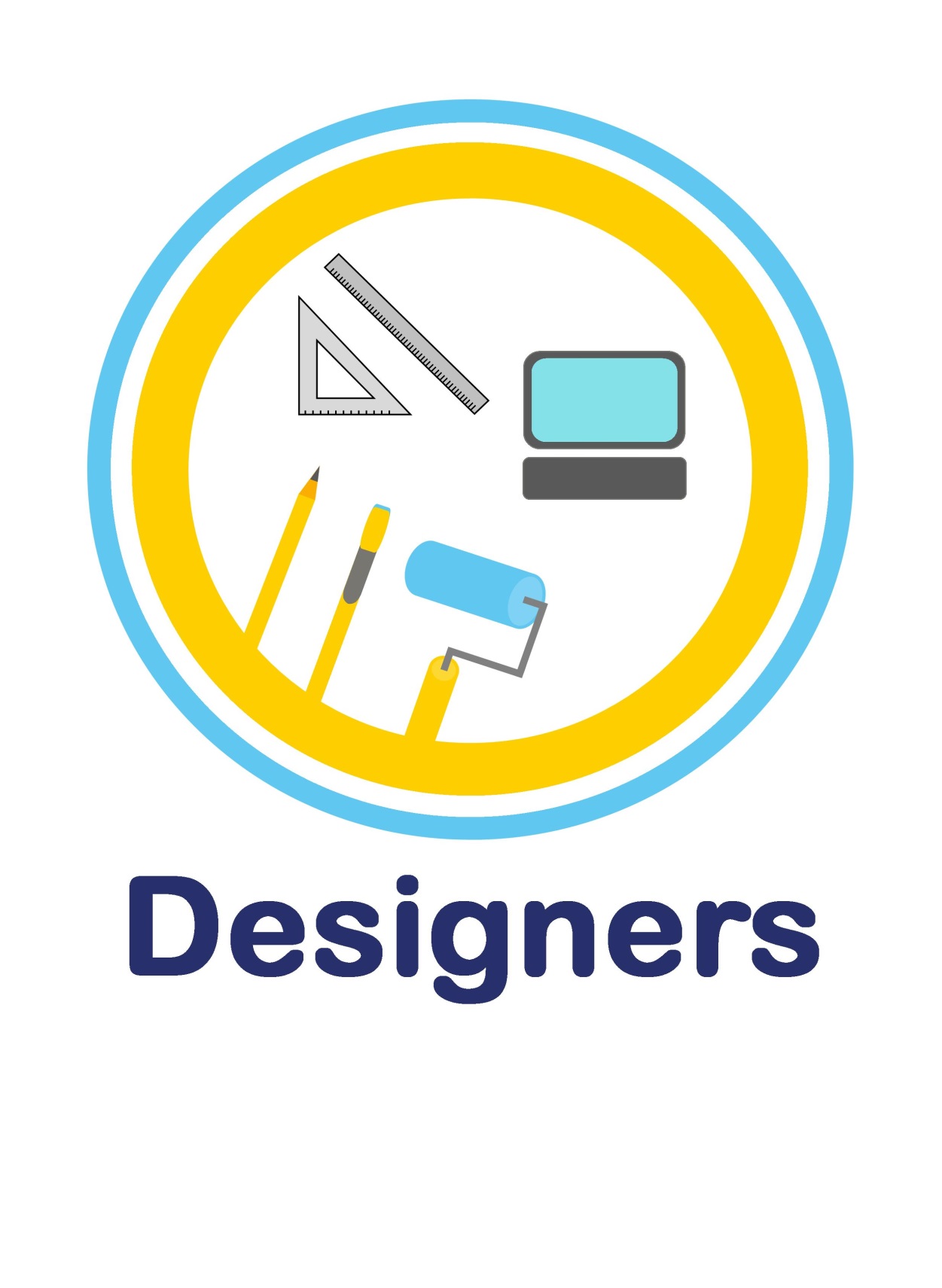 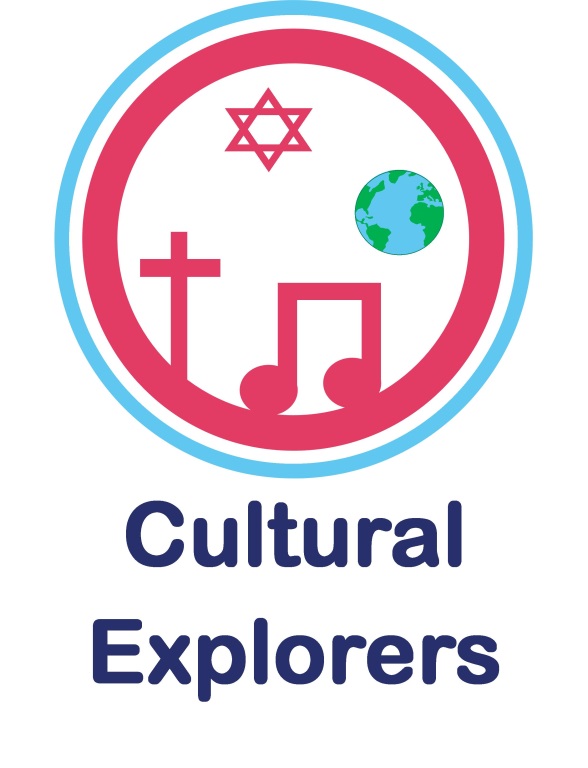 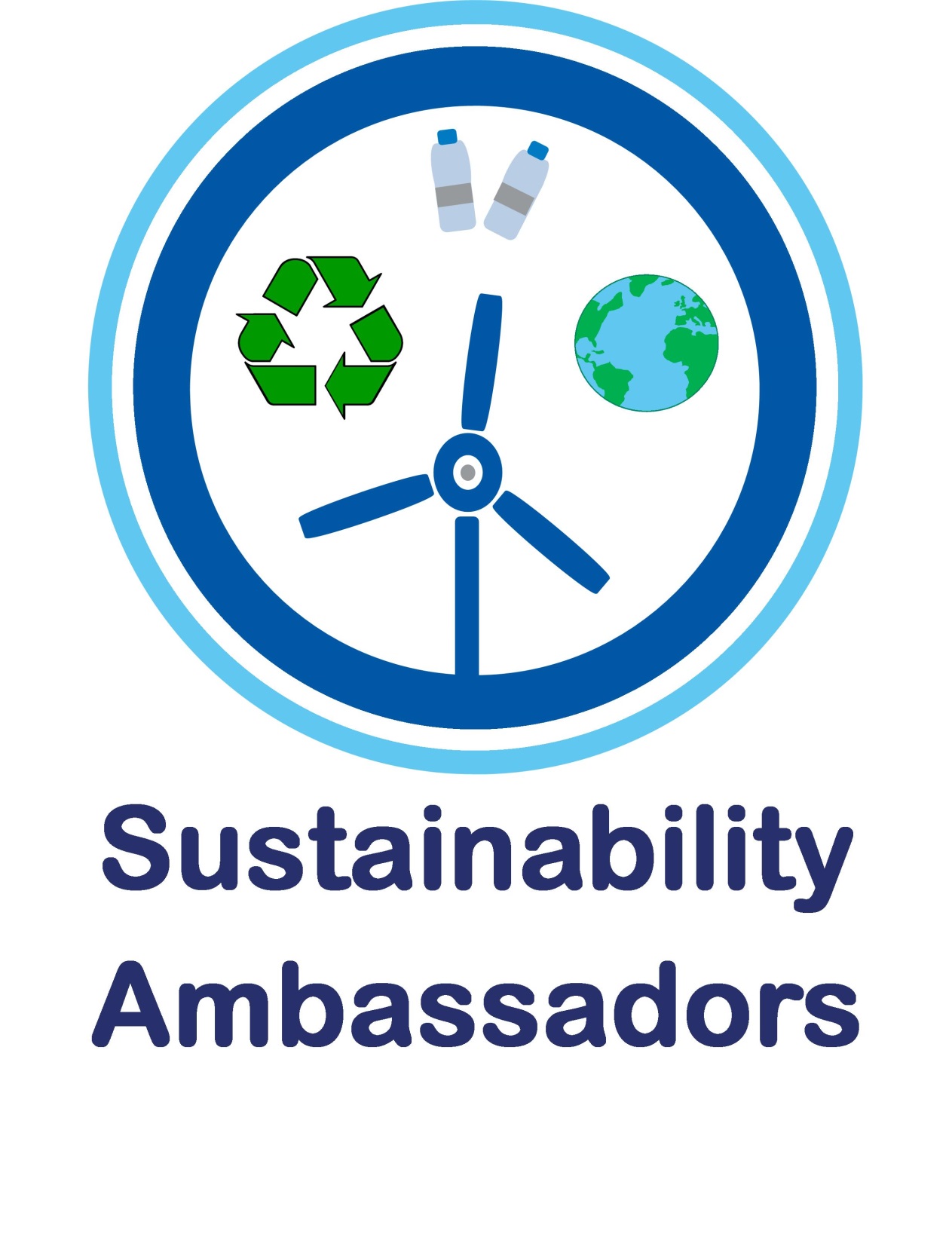 Medium Term Plan 2018-2019
Geography - What is the British Empire and which countries have been part of it?
How did the Industrial Revolution impact on the growth of settlements?
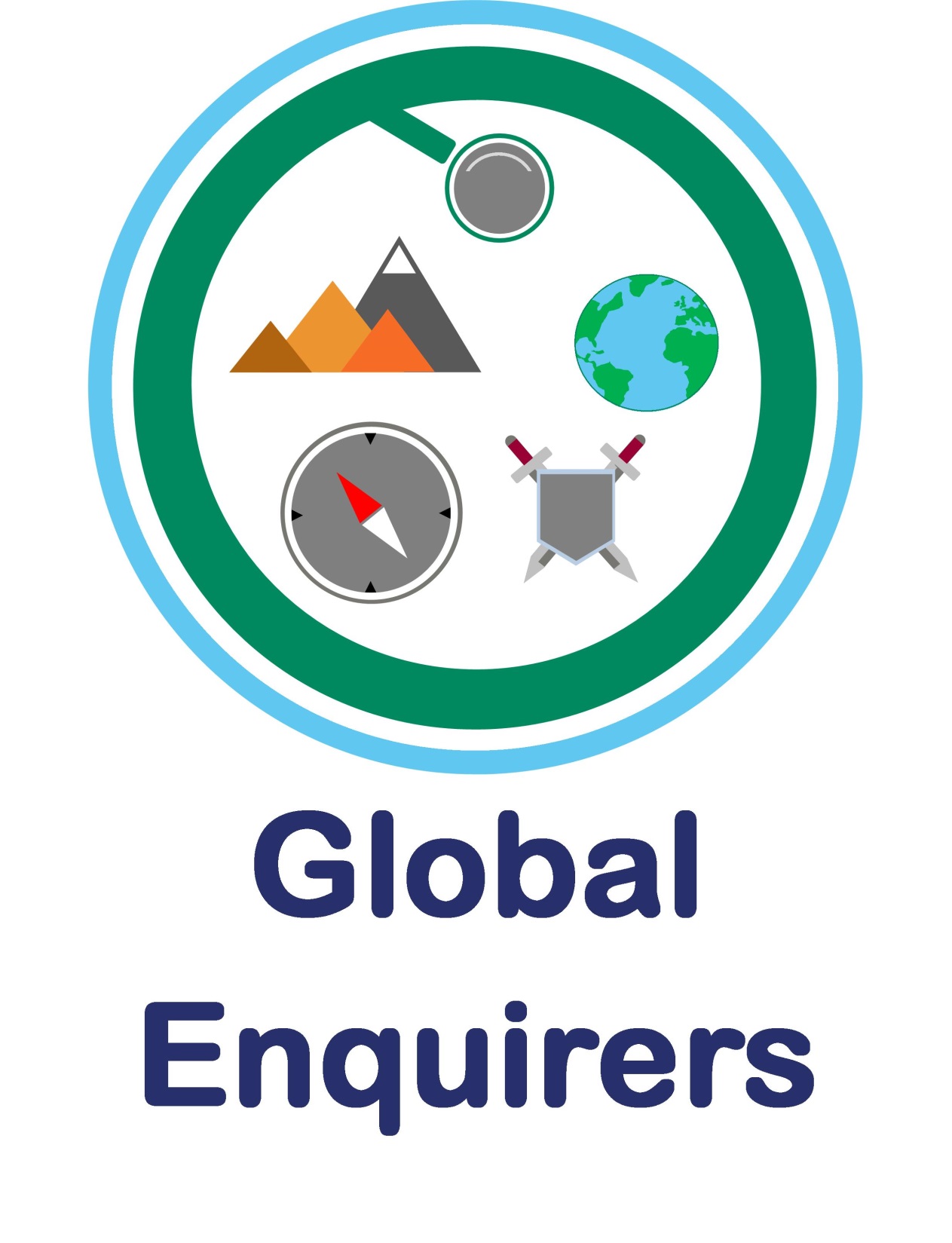 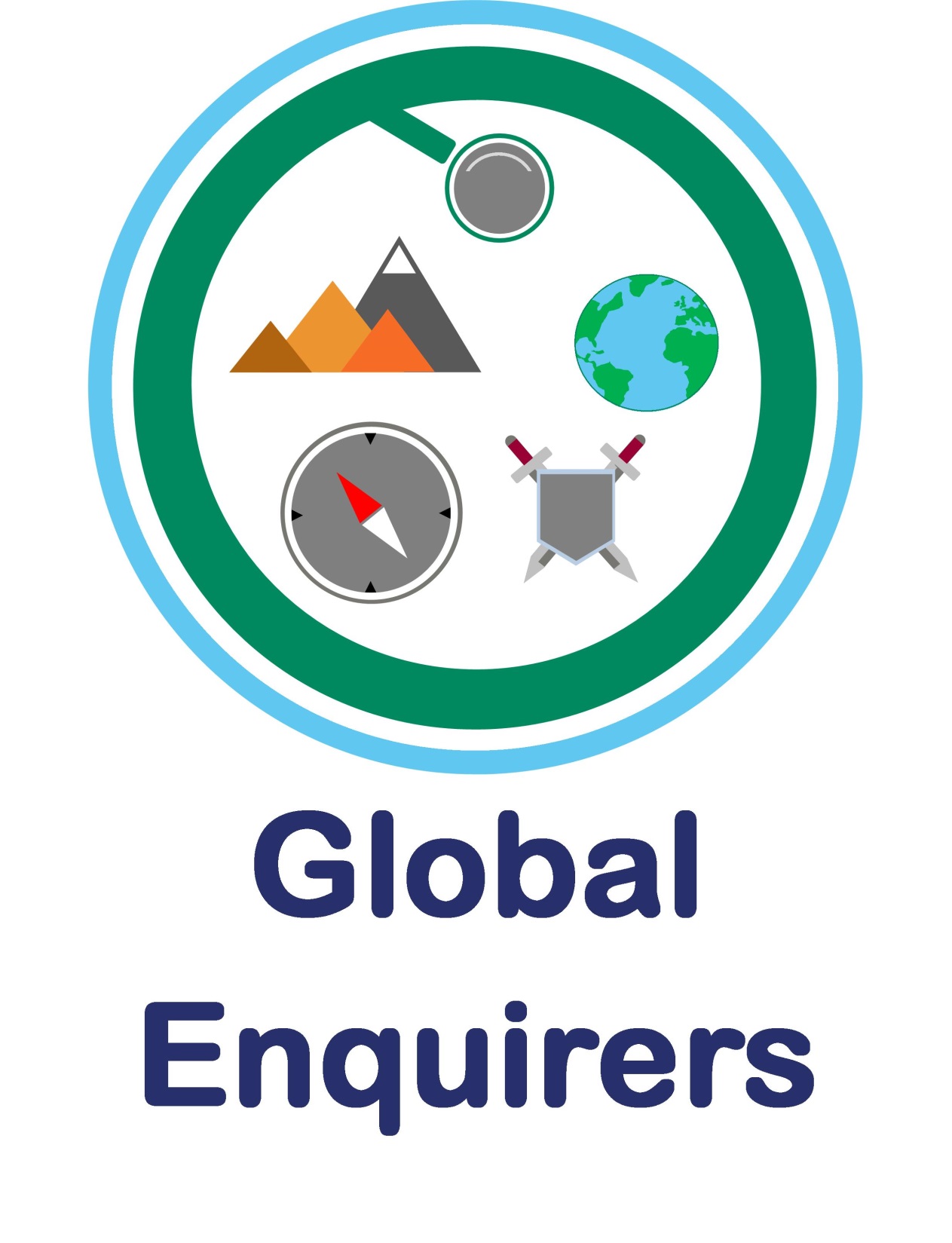 Transferable Knowledge:

Growth - the effects of increased population, cause and effect, using geographical sources, British Values.
Aspect of Study
Locational knowledge
Human and physical geography
During this area of study students should be taught to:

A high-quality geography education should inspire in pupils a curiosity and fascination about the world and its people that will remain with them for the rest of their lives. Teaching should equip pupils with knowledge about diverse places, people, resources and natural and human environments, together with a deep understanding of the Earth’s key physical and human processes. As pupils progress, their growing knowledge about the world should help them to deepen their understanding of the interaction between physical and human processes, and of the formation and use of landscapes and environments. Geographical knowledge, understanding and skills provide the frameworks and approaches that explain how the Earth’s features at different scales are shaped, interconnected and change over time. 
 The national curriculum for geography aims to ensure that all pupils:  develop contextual knowledge of the location of globally significant places – both terrestrial and marine – including their defining physical and human characteristics and how these provide a geographical context for understanding the actions of processes  understand the processes that give rise to key physical and human geographical features of the world, how these are interdependent and how they bring about spatial variation and change over time  are competent in the geographical skills needed to:  collect, analyse and communicate with a range of data gathered through experiences of fieldwork that deepen their understanding of geographical processes  interpret a range of sources of geographical information, including maps, diagrams, globes, aerial photographs and Geographical Information Systems (GIS)  communicate geographical information in a variety of ways, including through maps, numerical and quantitative skills and writing at length.

Objective coverage:
locate the world’s countries, using maps to focus on Europe (including the location of Russia) and North and South America, concentrating on their environmental regions, key physical and human characteristics, countries, and major cities.
identify the position and significance of latitude, longitude, Equator, Northern Hemisphere, Southern Hemisphere, the Tropics of Cancer and Capricorn, Arctic and Antarctic Circle, the Prime/Greenwich Meridian and time zones (including day and night) 
describe and understand key aspects of  human geography, including: types of settlement and land use, economic activity including trade links, and the distribution of natural resources including energy, food, minerals and water
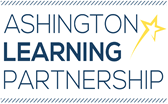 Real World Links:

(Not set - to reflect world events)
Language use around the world - why do some countries speak the same language? 
Idea of independence - Scottish vote for independence.
Opportunity for Skills for Life - see progression framework.
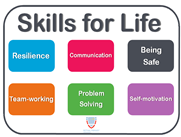 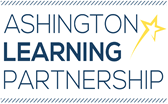 Influential Figures

Horatio Nelson
Lord Collingwood
OPAL links
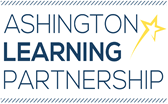 Curriculum Coverage

(Previous, expected and what follows on)
Prior National Curriculum Coverage
National Curriculum Coverage
Subsequent National 
Curriculum 
Coverage
locate the world’s countries, using maps to focus on Europe (including the location of Russia) and North and South America, concentrating on their environmental regions, key physical and human characteristics, countries, and major cities - continents and oceans, the U.S.A (Year 4), Italy (Year 3)

identify the position and significance of latitude, longitude, Equator, Northern Hemisphere, Southern Hemisphere, the Tropics of Cancer and Capricorn.

describe and understand key aspects of  human geography, including: types of settlement and land use, economic activity including trade links, and the distribution of natural resources including energy, food, minerals and water - natural resources (Yr 4, and energy sources

understand geographical similarities and differences through the study of human and physical geography of a region of the United Kingdom, a region in a European country, and a region within North or South America - land in Norway/Denmark and comparing to the U.K, human and physical geography of the U.S.A including climate zones and biomes.

describe and understand key aspects of:  physical geography, including: climate zones, biomes and vegetation belts, rivers, mountains, volcanoes and earthquakes, and the water cycle  human geography, including: types of settlement and land use, economic activity including trade links, and the distribution of natural resources including energy, food, minerals and water - types of settlement, climate, biomes (yr 4) mountains (Yr 3)

use maps, atlases, globes and digital/computer mapping to locate countries and describe features studied.
locate the world’s countries, using maps to focus on Europe (including the location of Russia) and North and South America, concentrating on their environmental regions, key physical and human characteristics, countries, and major cities - locating countries from the British Empire.

identify the position and significance of latitude, longitude, Equator, Northern Hemisphere, Southern Hemisphere, the Tropics of Cancer and Capricorn, Arctic and Antarctic Circle, the Prime/Greenwich Meridian and time zones (including day and night) - revision while locating countries from the British Empire.

describe and understand key aspects of  human geography, including: types of settlement and land use, economic activity including trade links, and the distribution of natural resources including energy, food, minerals and water - settlement and land use, the development of London over time.

name and locate counties and cities of the United Kingdom, geographical regions and their identifying human and physical characteristics, key topographical features (including hills, mountains, coasts and rivers), and land-use patterns; and understand how some of these aspects have changed over time - the location of prisons
Year 5 Spring 2 - The role of the River Nile in the development of Egypt.describe and understand key aspects of:  physical geography, including: climate zones, biomes and vegetation belts, rivers and the water cycle  human geography, including: types of settlement and land use, economic activity including trade links, and the distribution of natural resources including energy, food, minerals and water.-

Year 5 Summer 2 - The location of art galleries around the world and time zones identify the position and significance of latitude, longitude, Equator, Northern Hemisphere, Southern Hemisphere, the Tropics of Cancer and Capricorn, Arctic and Antarctic Circle, the Prime/Greenwich Meridian and time zones (including day and night)
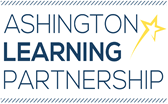 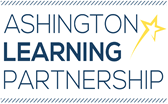 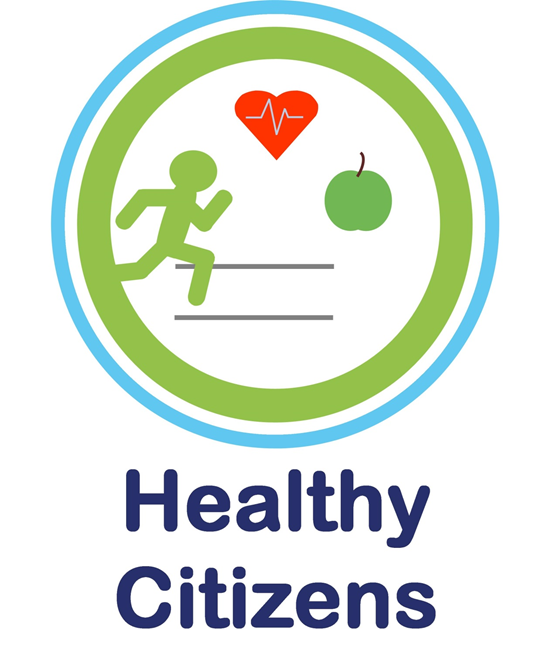 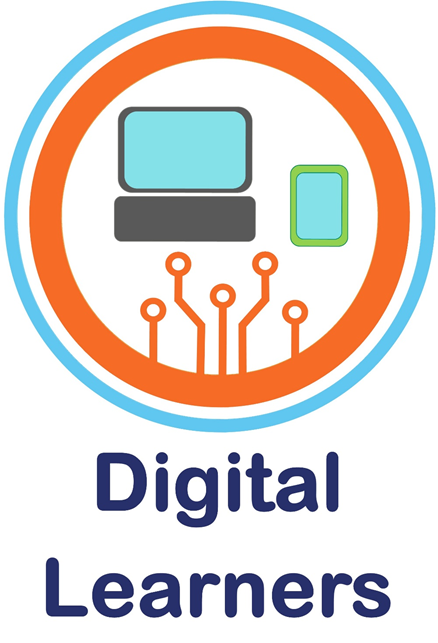 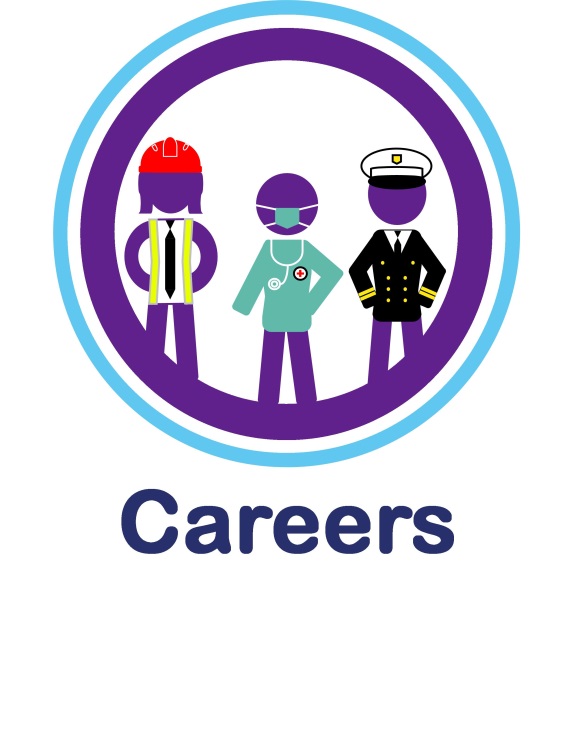 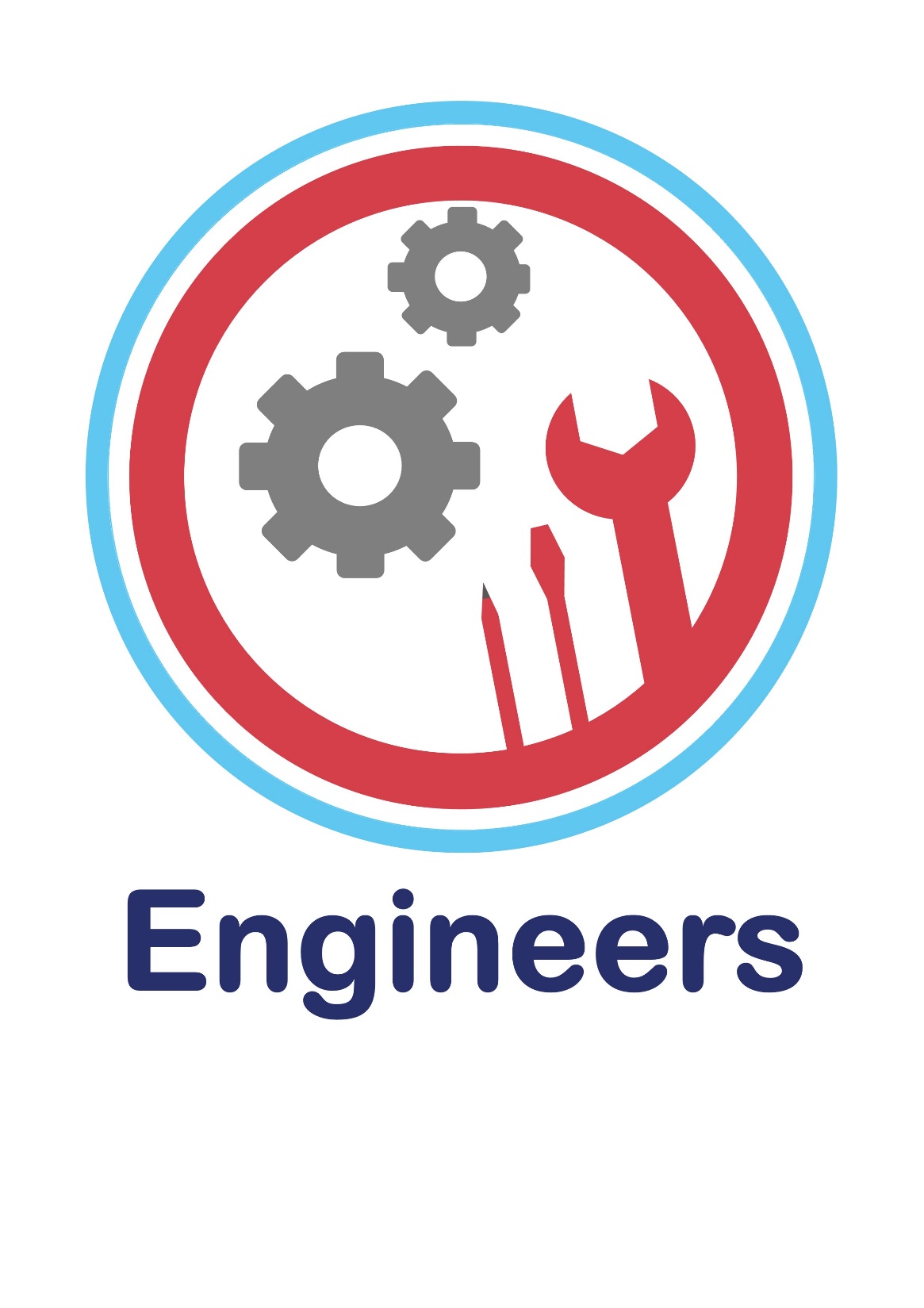 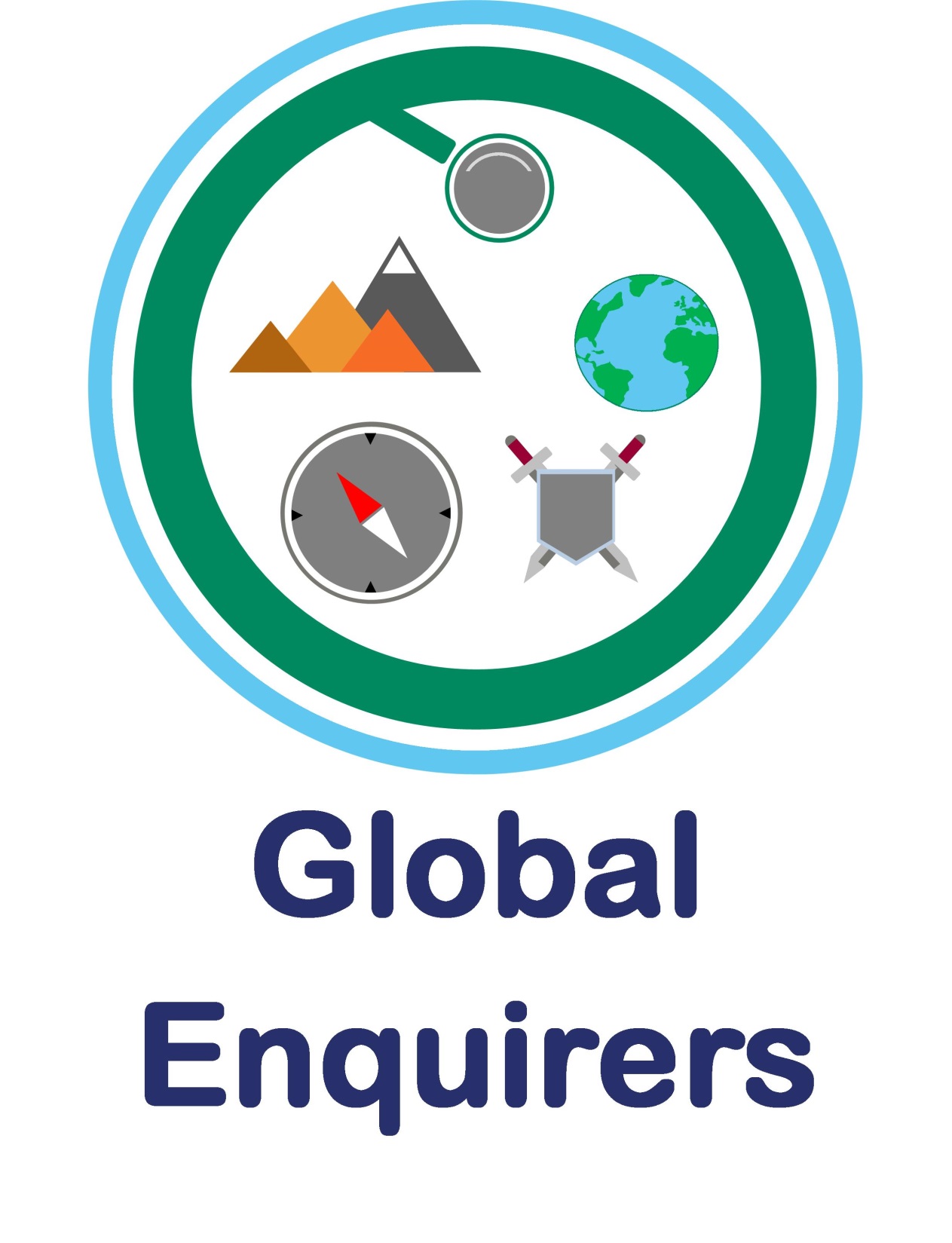 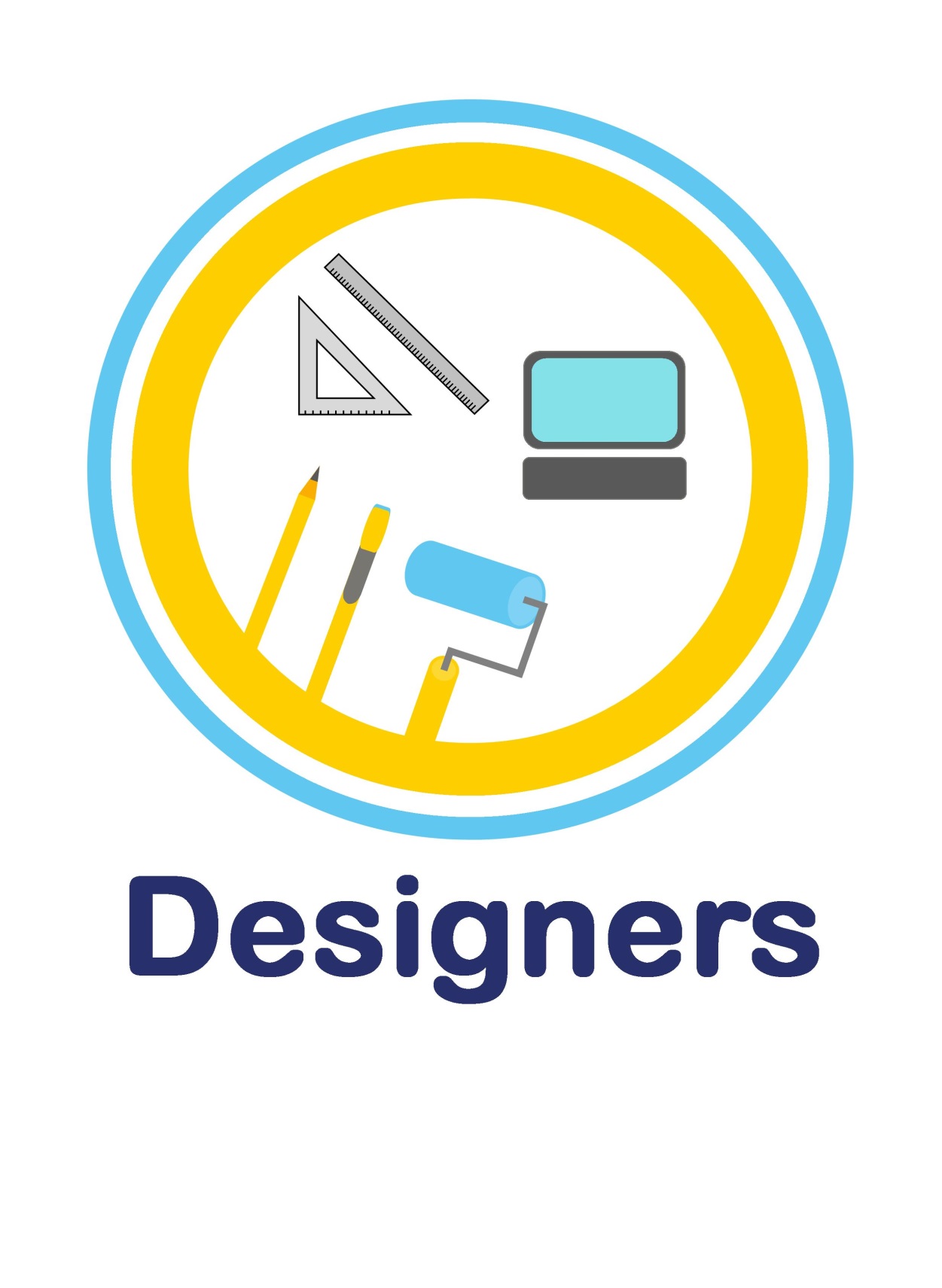 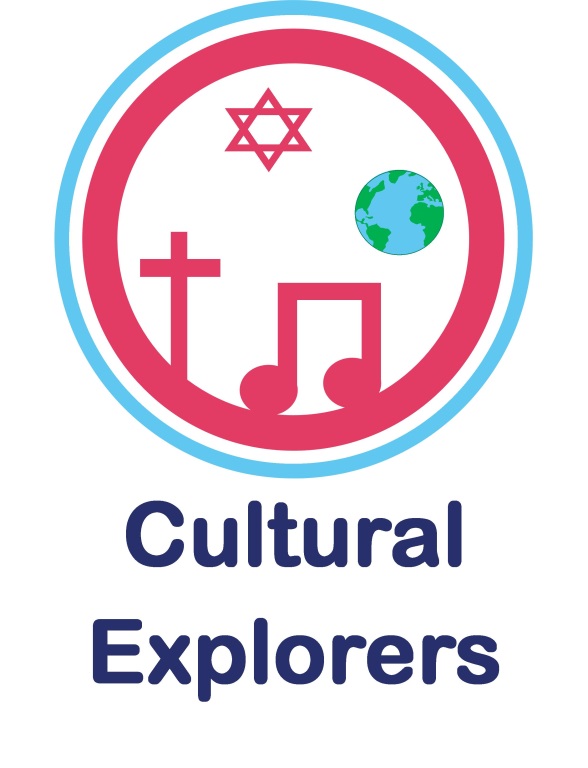 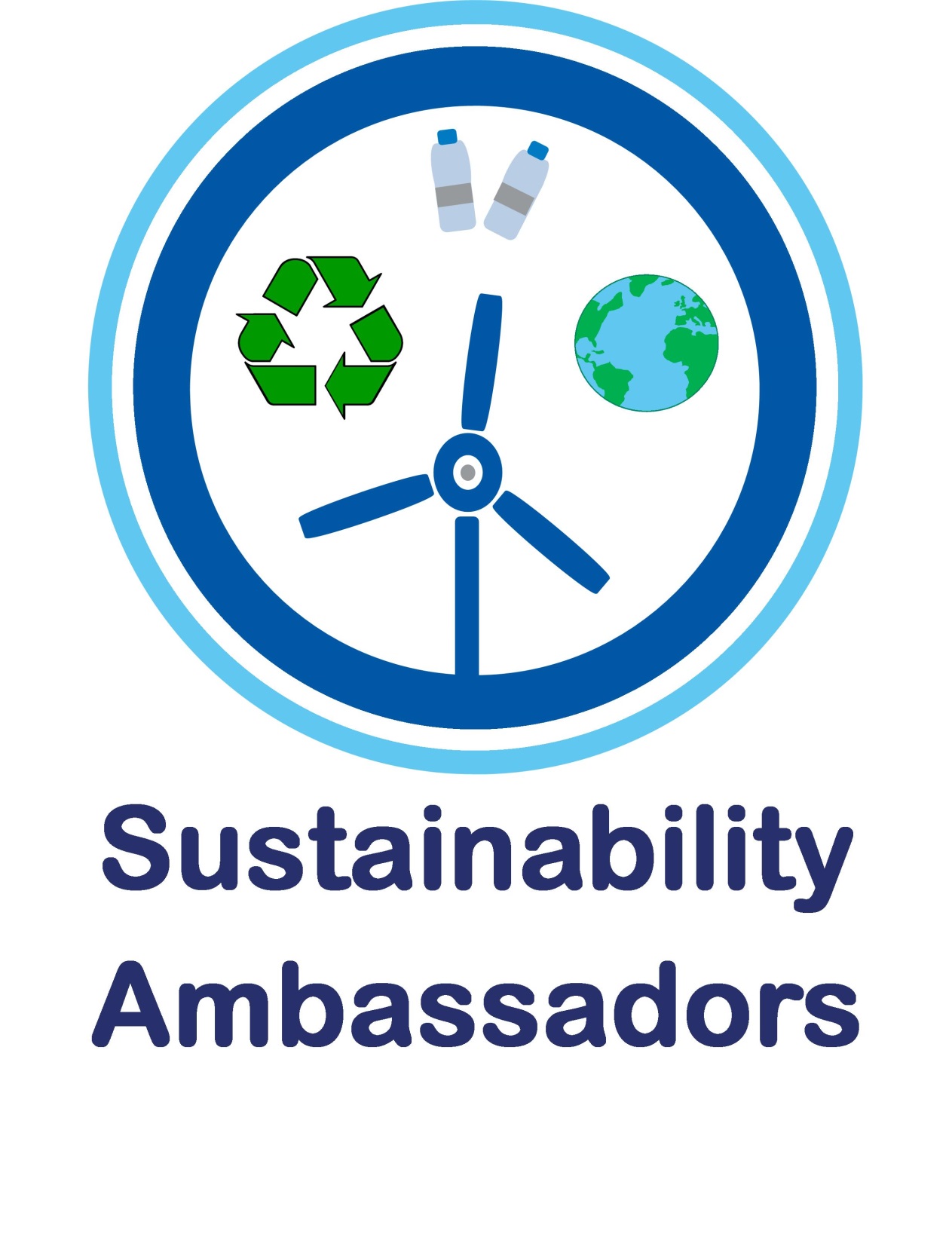 Sequence of Teaching and Learning
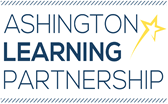 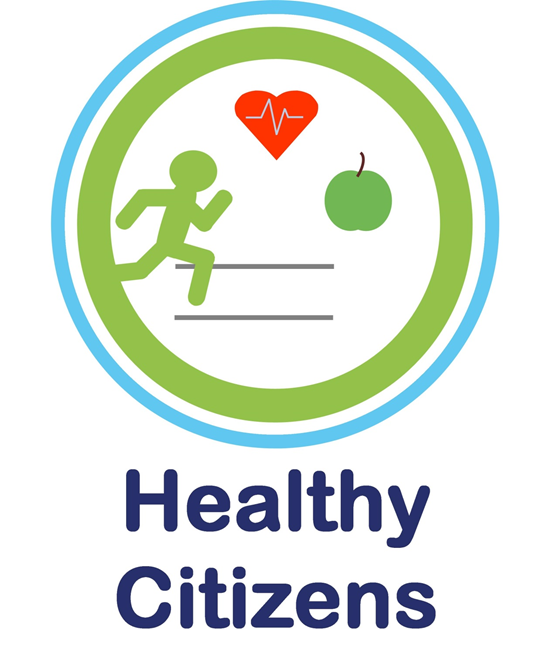 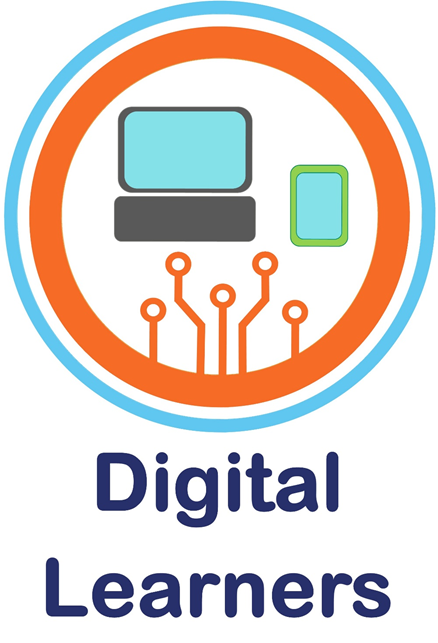 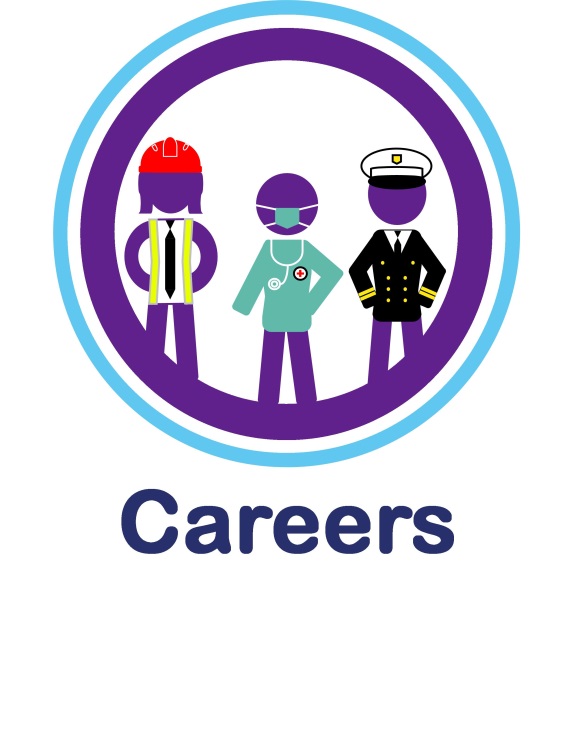 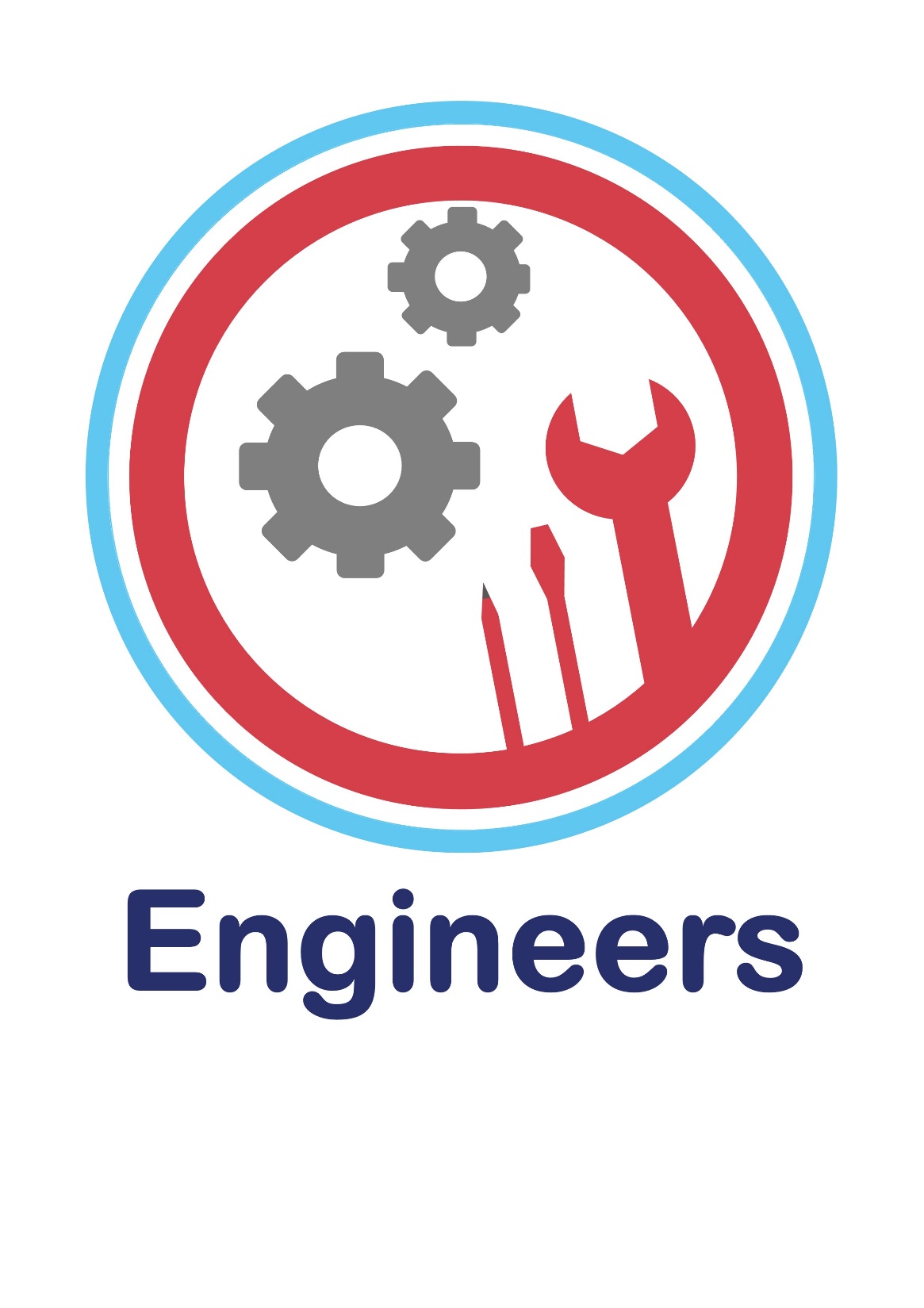 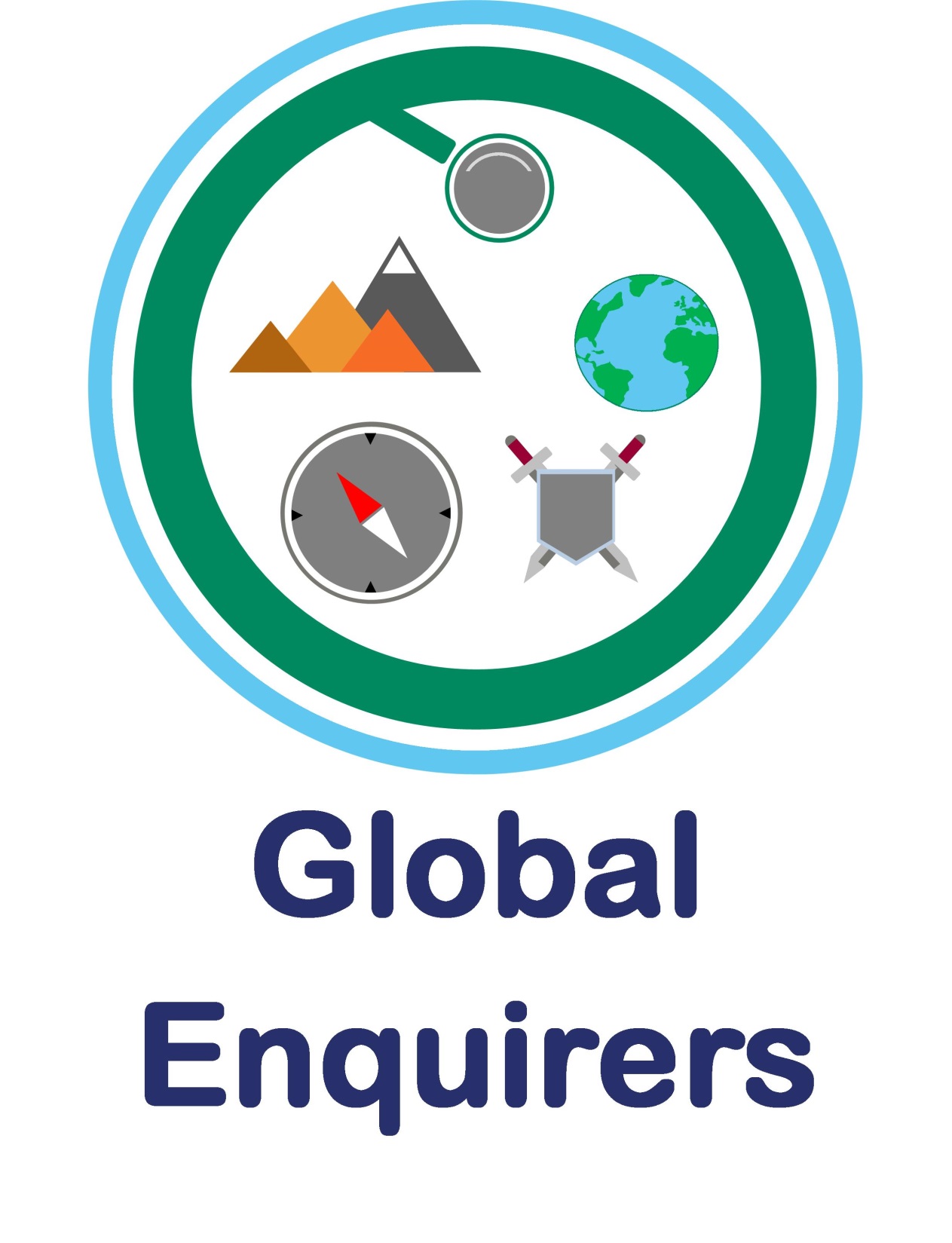 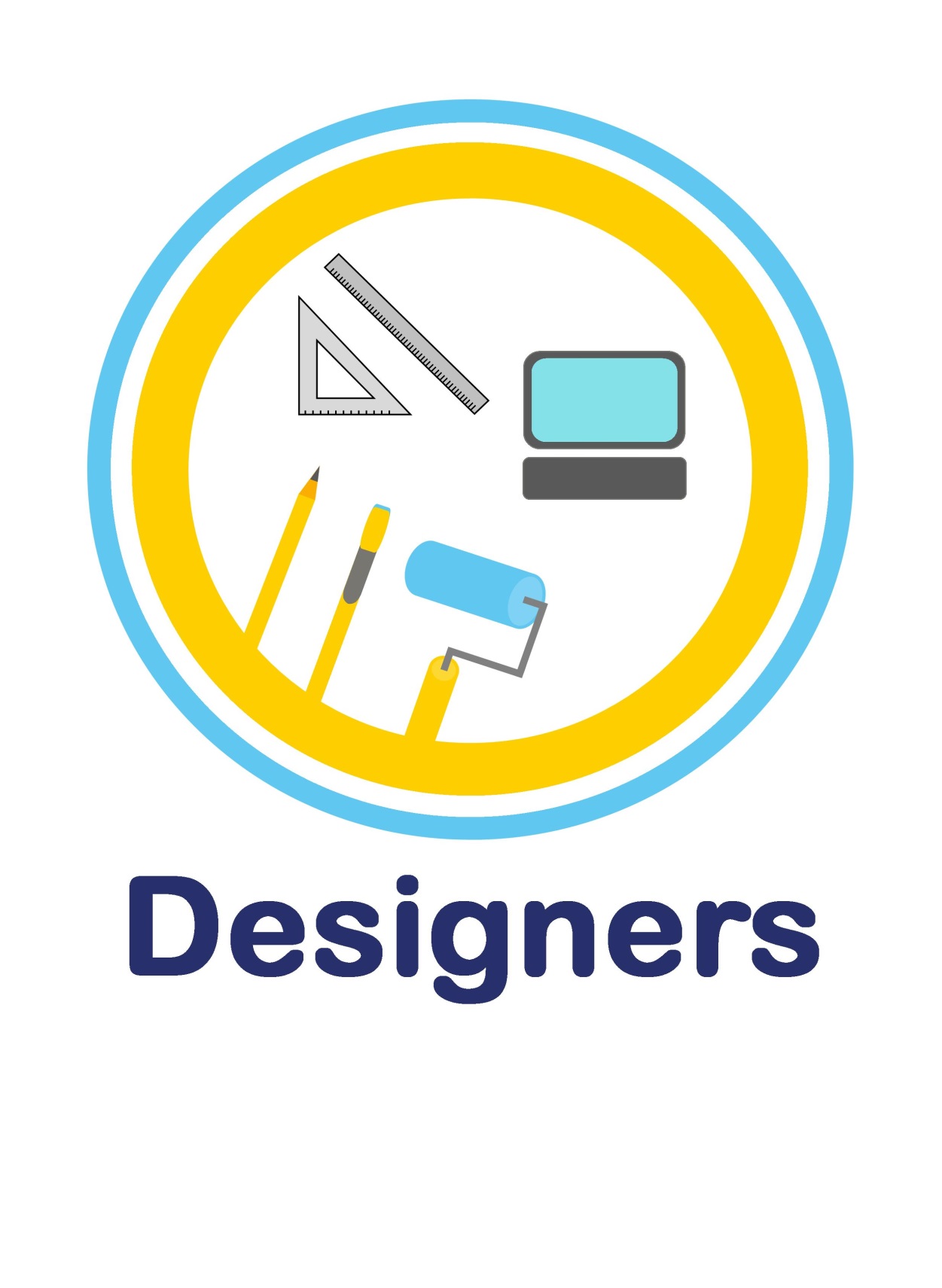 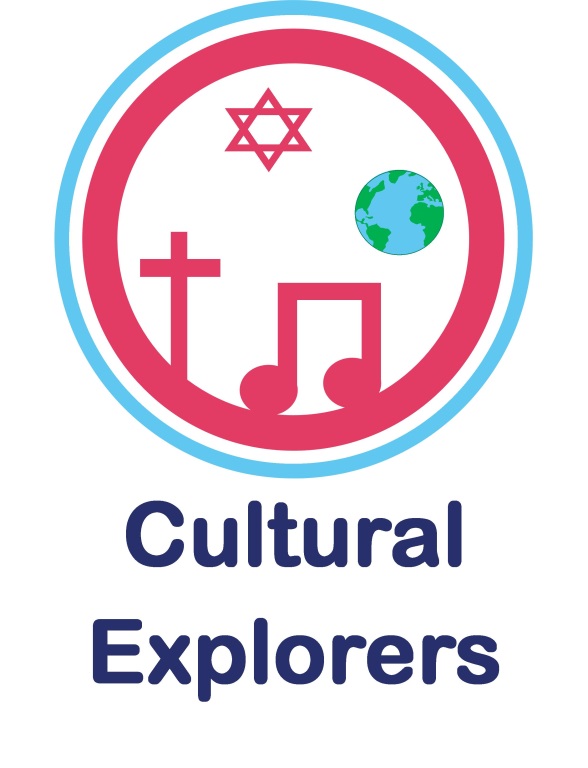 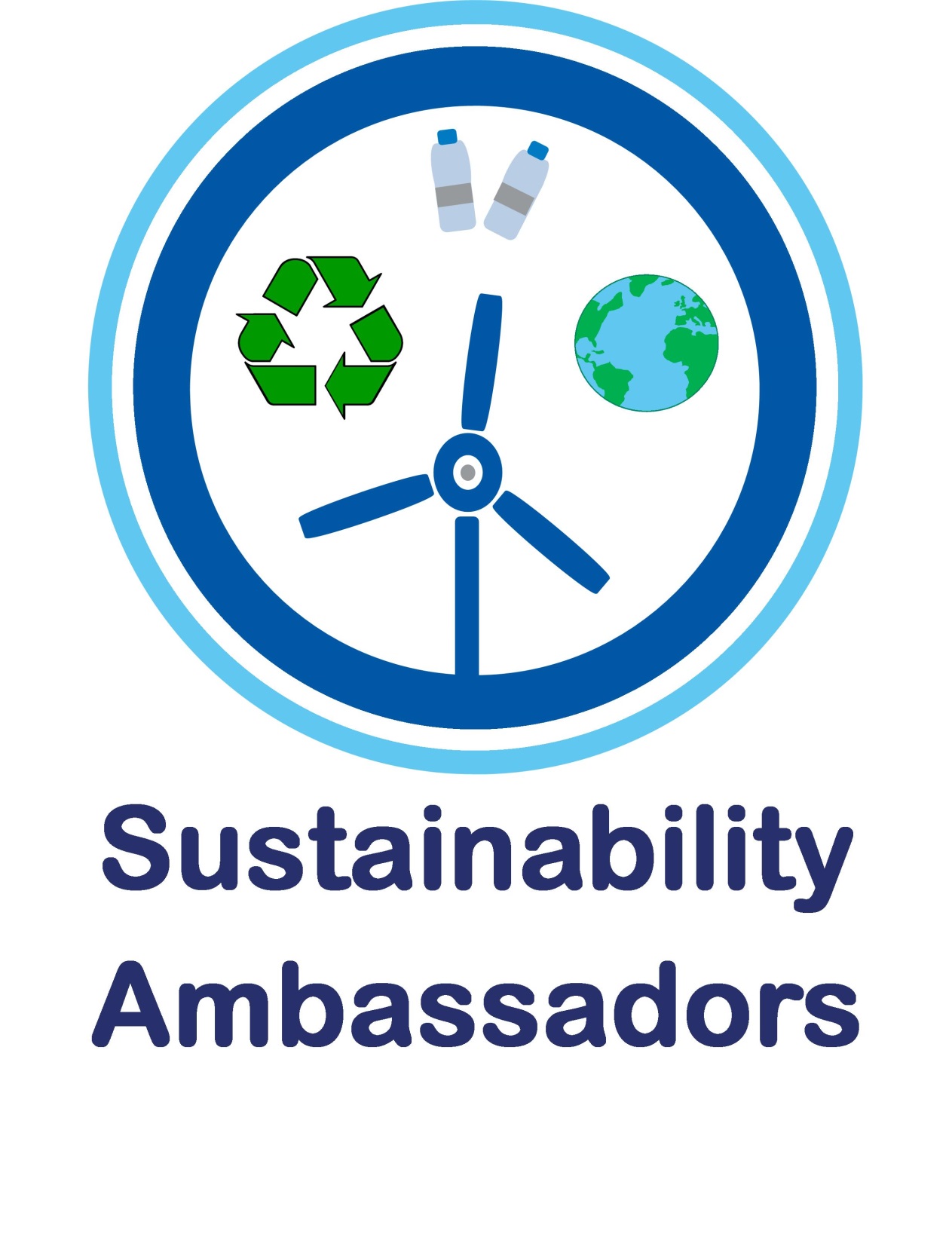 Sequence of Teaching and Learning